Figure 2.  Location of the increased signal in the pars opercularis of the inferior frontal cortex during imitation in ...
Cereb Cortex, Volume 12, Issue 8, August 2002, Pages 847–855, https://doi.org/10.1093/cercor/12.8.847
The content of this slide may be subject to copyright: please see the slide notes for details.
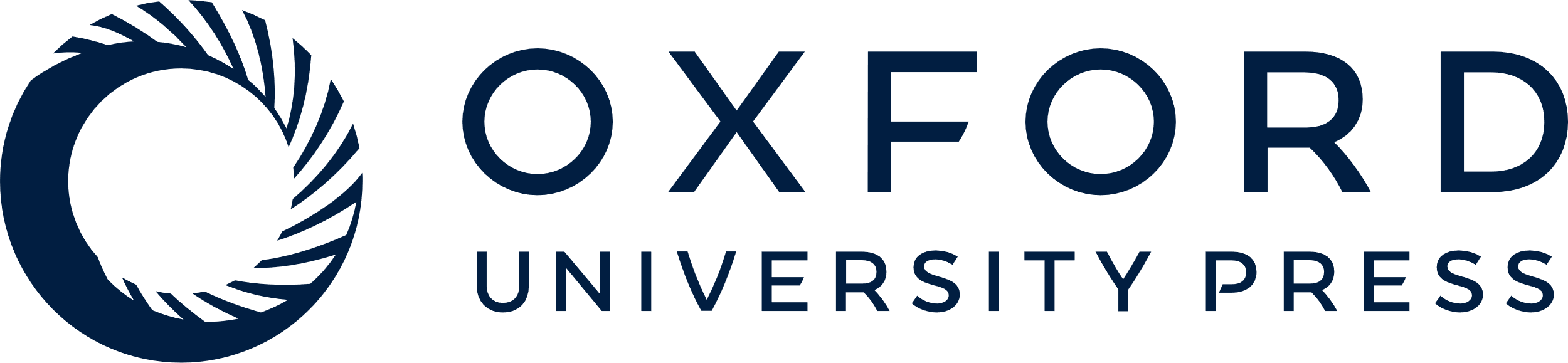 [Speaker Notes: Figure 2.  Location of the increased signal in the pars opercularis of the inferior frontal cortex during imitation in the presence of the dots (dots versus no-dots contrast). The two images on top are in the sagittal plane and display the left and right pars opercularis, respectively. The bottom-left image is in the coronal plane and the bottom-right image is in the transverse plane. The images for these planes were selected to show the maximal t-values for both the left and right pars opercularis and the left side of the images represents the left side of the brain. The t-maps are displayed on a T1-weighted version of the atlas used for spatial normalization. The color represents the intensity of the t-values at each voxel, as indicated by the color bar and t-values in the upper right portion of the figure. The maps have been thresholded to display only those regions that showed increased activity at or above the statistical threshold used to correct for multiple comparisons within the region of interest in the pars opercularis (t = 2.47, P = 0.05 corrected). Transverse, z = 12; coronal, y = 14; sagittal, x = –58 (left) and 56 (right). Arrowheads point to the location of the activity in the pars opercularis in each plane.


Unless provided in the caption above, the following copyright applies to the content of this slide: © Oxford University Press]